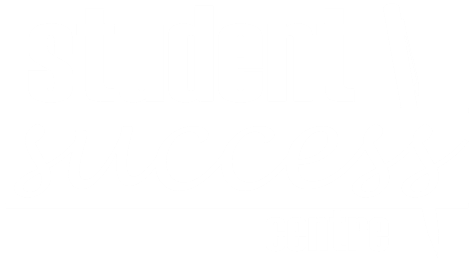 We are here to help you develop the academic skillsyou need to succeed.
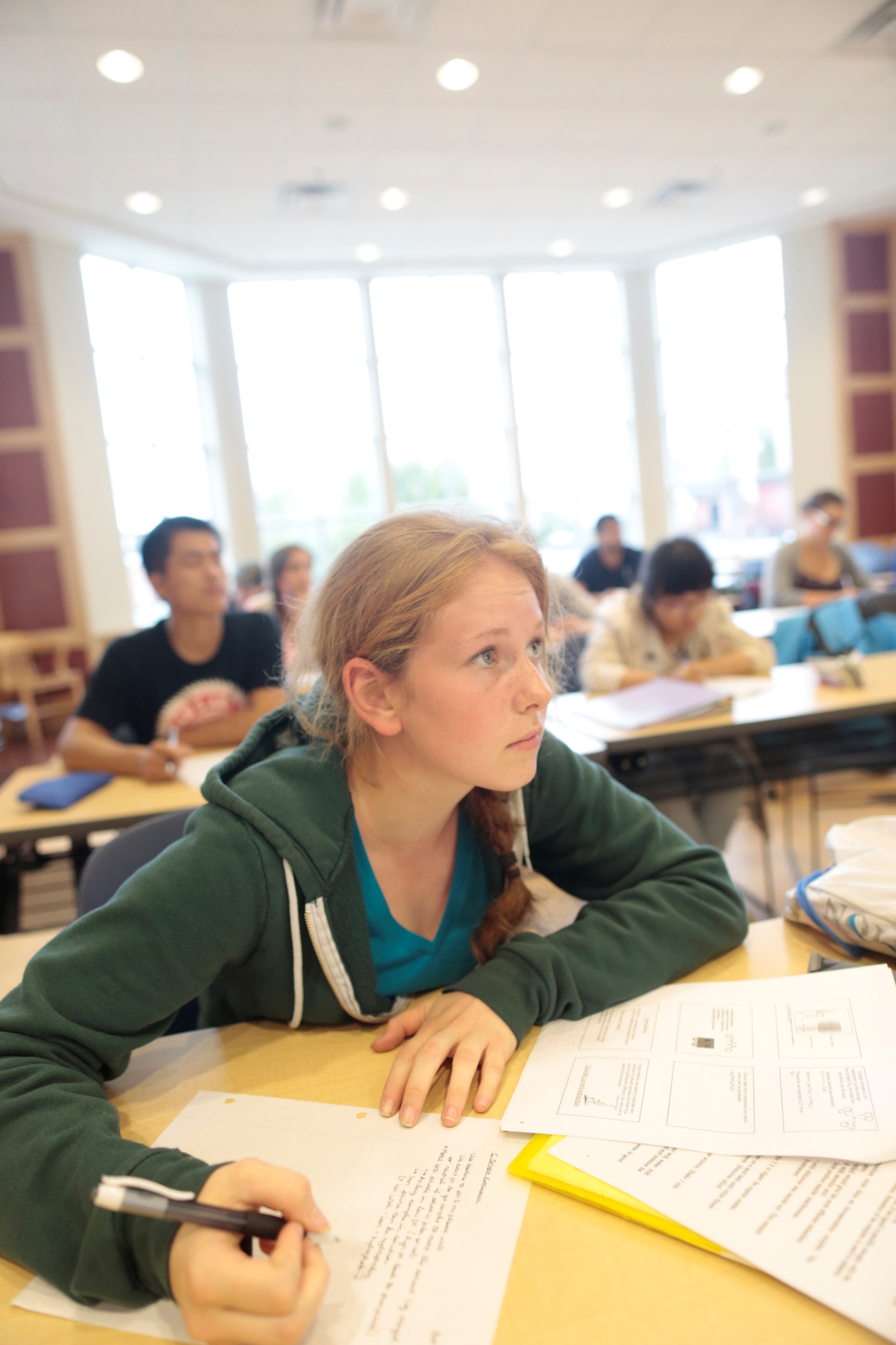 Manage time 
Study effectively and efficiently
Write essays and reports well
Avoid plagiarism
Study well online
Book an online appointment! mywco.com/stfx